Промяна и изтриване на данни с UPDATE и DELETE
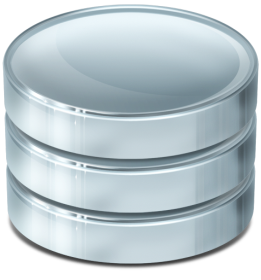 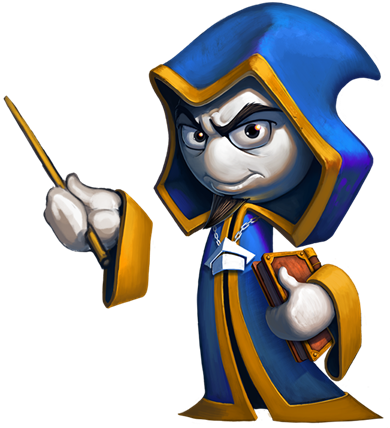 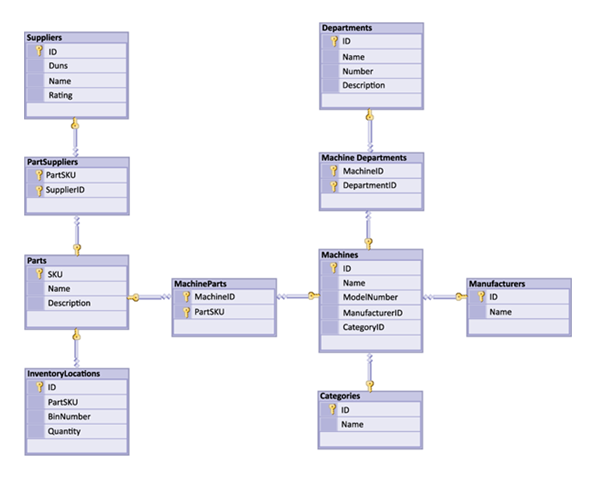 Бази от данни
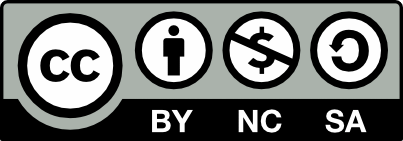 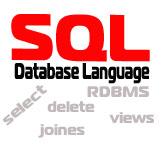 Учителски екип
Обучение за ИТ кариера
https://it-kariera.mon.bg/e-learning/
Съдържание
Изтриване на данни от таблица
Промяна на данни в таблица
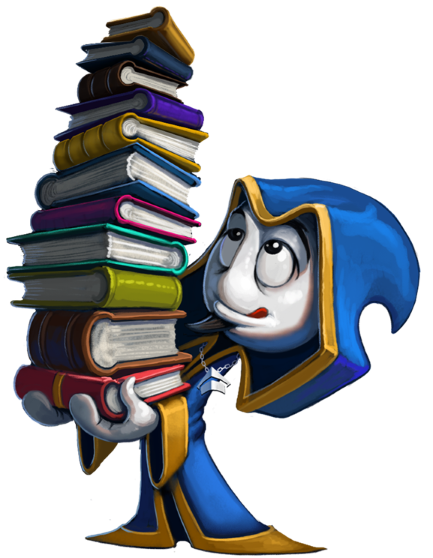 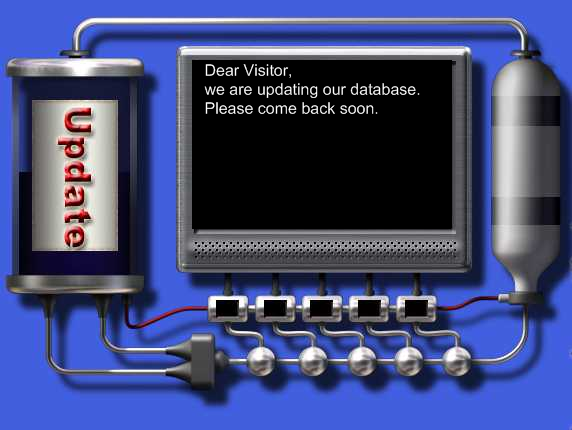 2
Изтриване на данни
Условие
Изтриване на редове от таблица
Забележка: Не забравяйте клаузата WHERE!
Изтрийте всички редове от таблица (работи по-бързо от DELETE)
DELETE FROM `employees` 
WHERE `employee_id` = 1;
TRUNCATE TABLE users;
3
Актуализиране на данни
SQL команда UPDATE
Забележка: Не забравяйте клаузата WHERE !
Нови стойности
UPDATE `employees`
   SET `last_name` = 'Brown'
 WHERE `employee_id` = 1;
UPDATE `employees`
   SET `salary` = `salary` * 1.10,
       `job_title` = CONCAT('Senior',' ', `job_title`)
 WHERE `department_id` = 3;
4
Задача: Актуализиране на проекти
Маркирайте всички незавършени Проекти да завършват днес 
Забележка: Недовършени проекти имат  зададени end_date  на NULL
Забележка: Заявка в базата данни SoftUni
5
Решение: Актуализиране на проекти
UPDATE `projects`
   SET `end_date` = '2017-05-29'
 WHERE `end_date` IS NULL;
Филтрира само записите без стойност
6
Обобщение
С DELETE изтриваме редове
С TRUNCATE изтриваме цели таблици по-бързо
С UPDATE променяме съдържанието на клетки в таблица
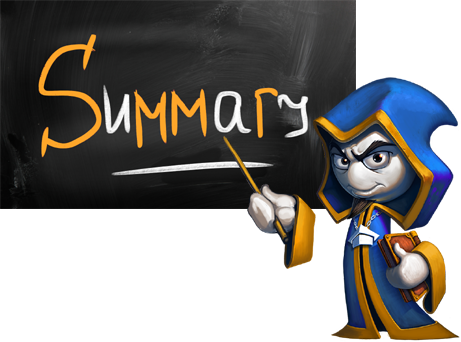 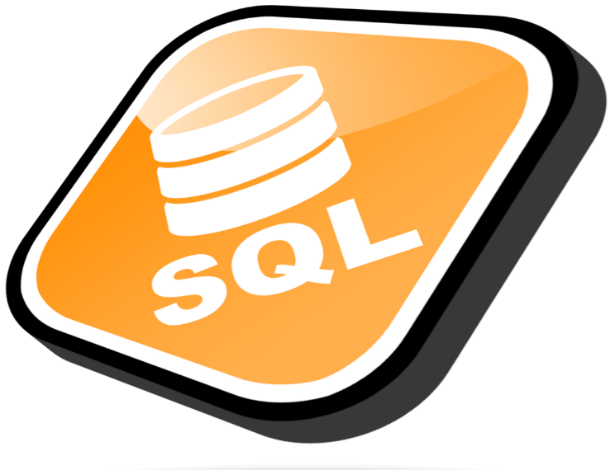 7
Промяна и изтриване на данни. UPDATE и DELETE
https://it-kariera.mon.bg/e-learning/
Министерство на образованието и науката (МОН)
Настоящият курс (презентации, примери, задачи, упражнения и др.) е разработен за нуждите на Национална програма "Обучение за ИТ кариера" на МОН за подготовка по професия "Приложен програмист"


Курсът е базиран на учебно съдържание и методика, предоставени от фондация "Софтуерен университет" и се разпространява под свободен лиценз CC-BY-NC-SA
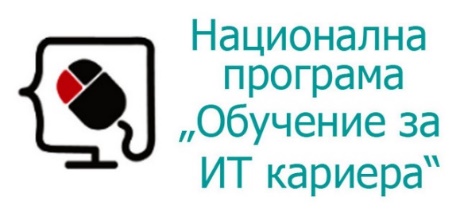 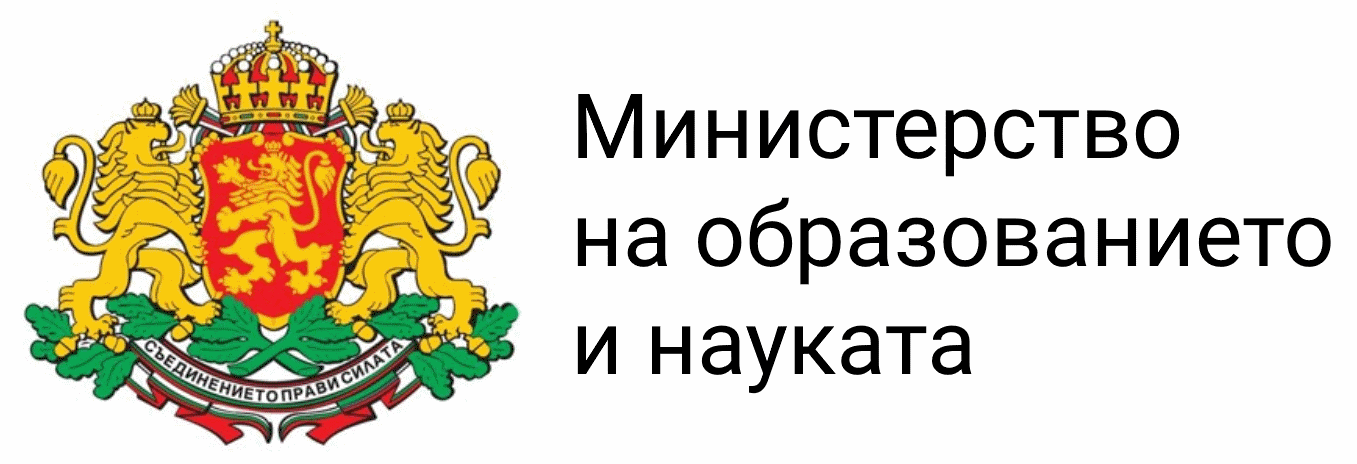 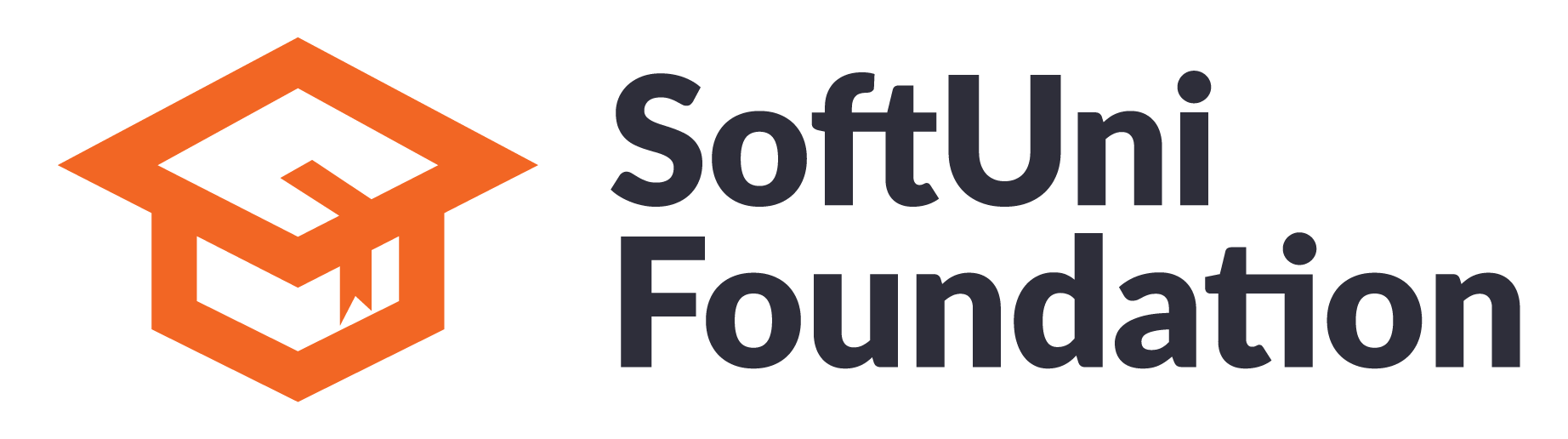 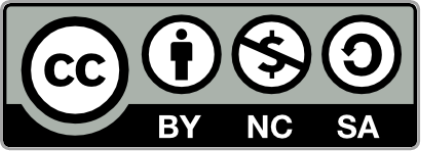 9